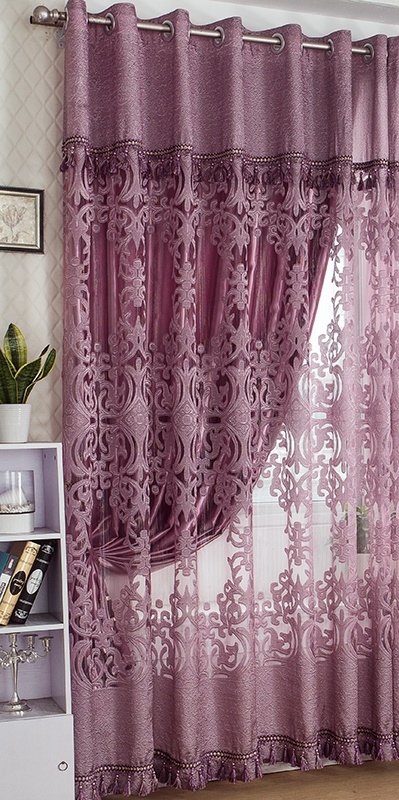 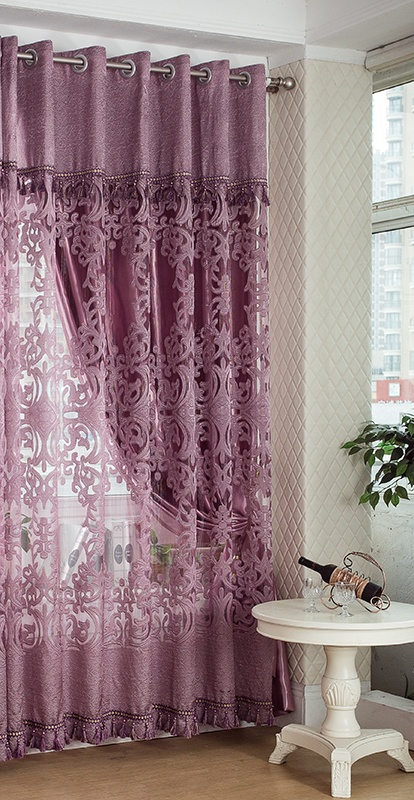 শিক্ষক পরিচিতি
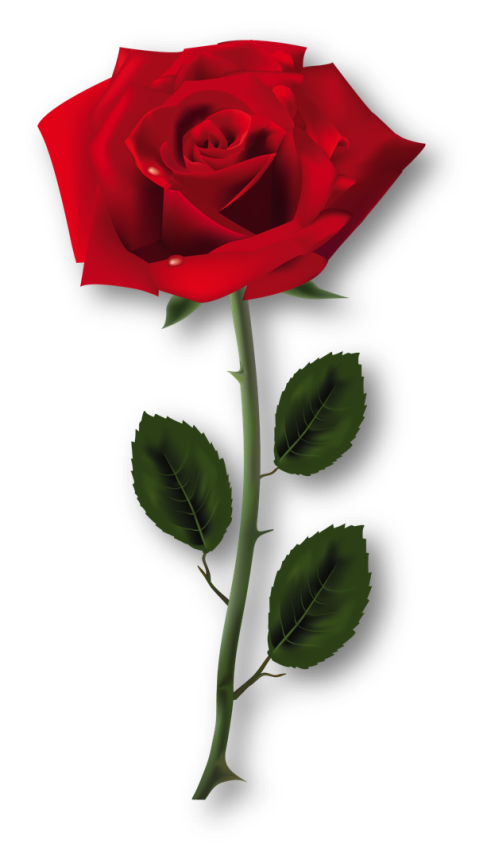 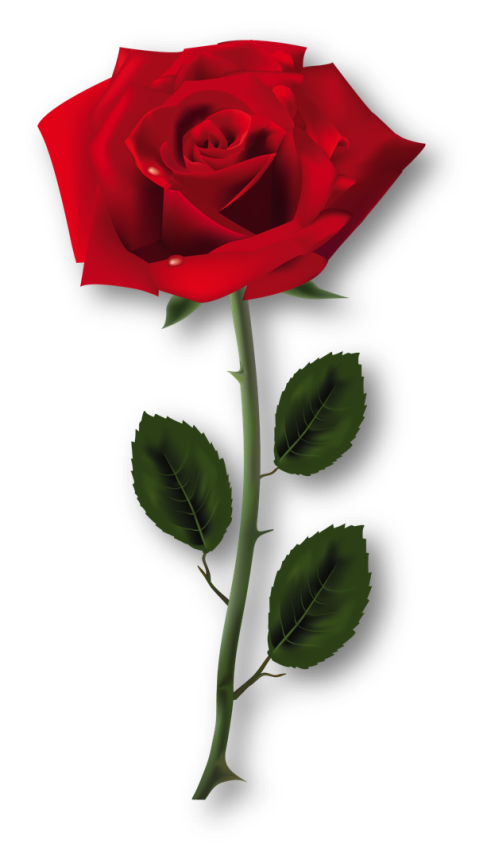 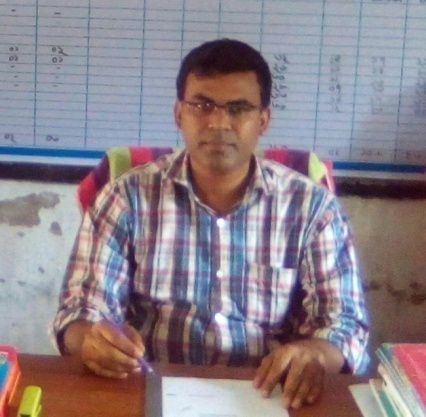 মোহাম্মদ ফারুক আহম্মদ মজুমদার
সহকারি শিক্ষক
মালরা সরকারি প্রাথমিক বিদ্যালয়
শাহরাস্তি,চাঁদপুর।
Email:farukt1979@gmail.com
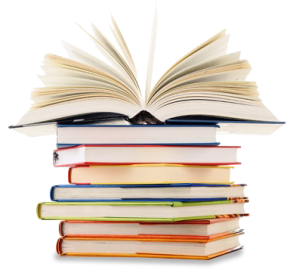 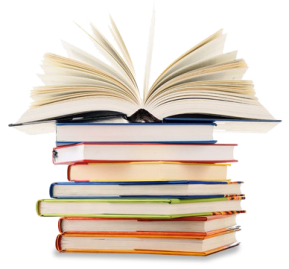 পাঠ পরিচিতি
শিখনফল
শোনাঃ
৩.৩.২-পরিচিত ফলের নাম শুনে মনে রাখতে পারবে।
৩.৩.৪-পরিচিত পশুপাখির নাম শুনে মনে রাখতে পারবে।
বলাঃ
২.৬.২-পরিচিত ফলের নাম বলতে পারবে।
২.৬.৪- পরিচিত পশুপাখির নাম বলতে পারবে। 
পড়াঃ
২.৬.২- পরিচিত ফলের নাম  পড়তে পারবে। 
২.৬.৪- পরিচিত পশুপাখির নাম পড়তে পারবে। 
লেখাঃ
২.৪.২/২.৪.৪-পরিচিত ফলের নাম ও পশুর নাম লিখতে পারবে।
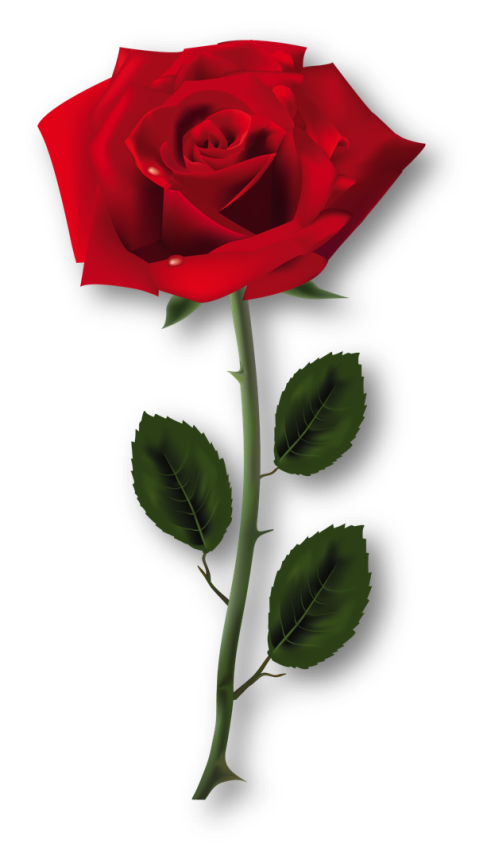 ছবিতে আমরা কী কী দেখতে পাই?
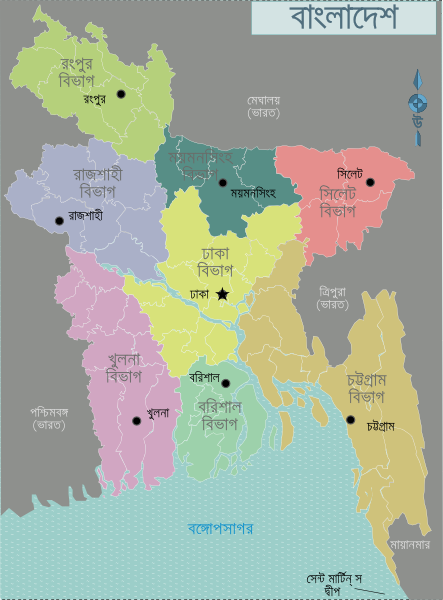 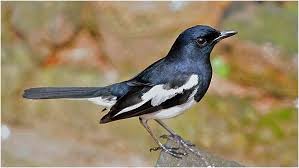 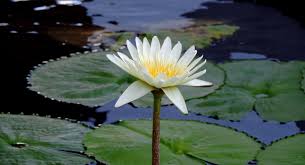 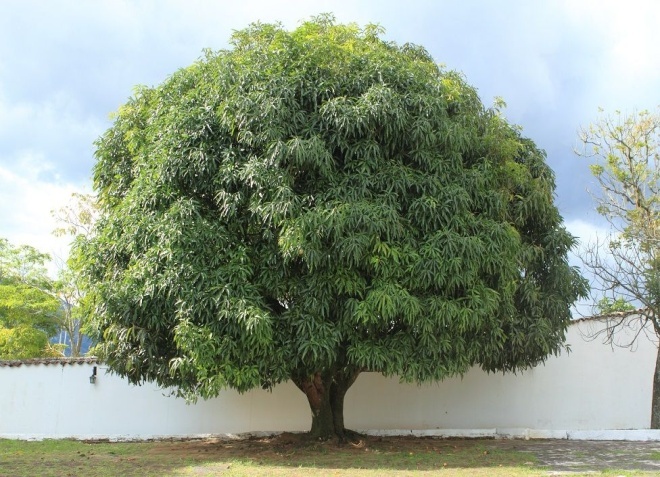 নিচের প্রশ্নগূলোর উত্তর বল ।
১। আমাদের জাতীয় পাখির নাম কী?
২। আমাদের জাতীয় ফুলের নাম কী?
৩। আমাদের জাতীয় গাছের নাম কী?
৪। আমাদের দেশের নাম কী?
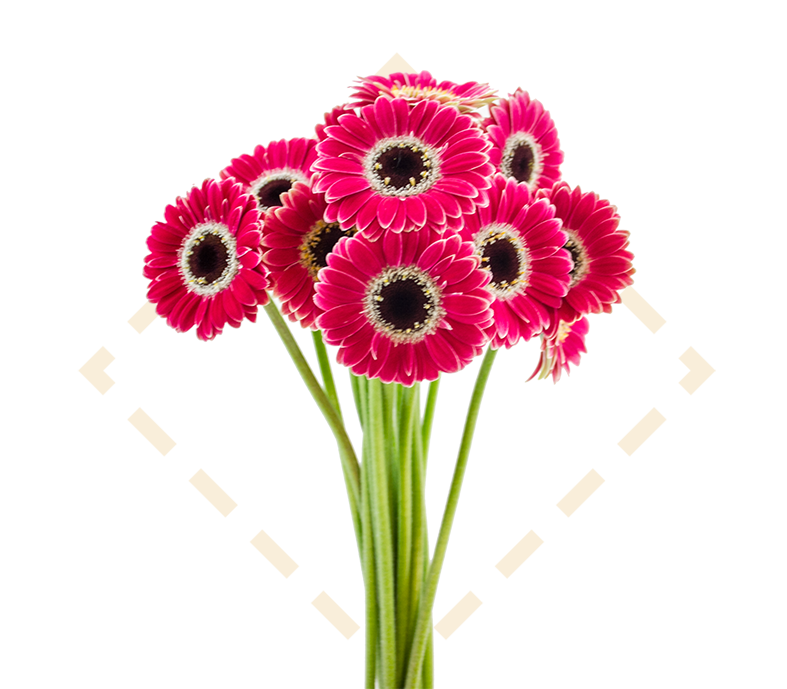 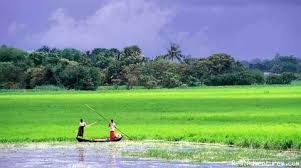 আমাদের দেশ
ছবিতে আমরা কী কী দেখতে পাই?
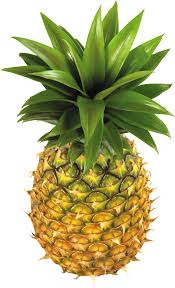 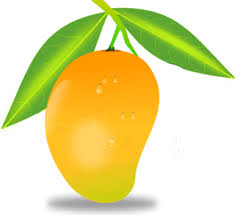 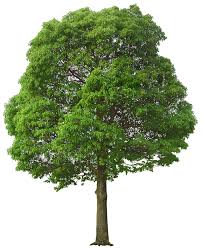 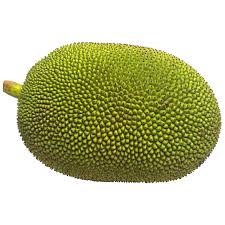 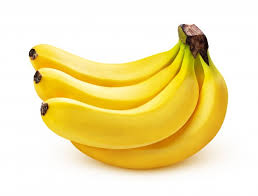 গাছে গাছে ফলে নানা রকমের ফল।
ছবিতে আমরা কী দেখতে পাই?
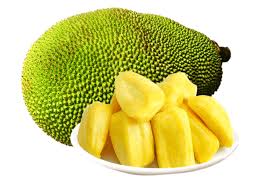 কাঁঠাল আমাদের জাতীয় ফল।
ছবিতে আমরা কী কী দেখতে পাই?
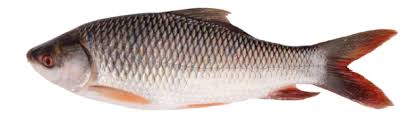 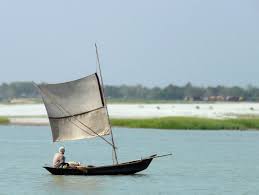 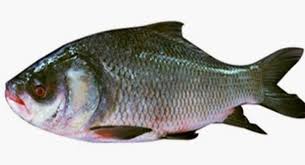 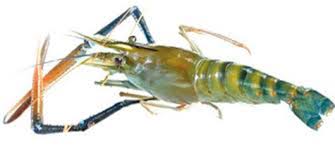 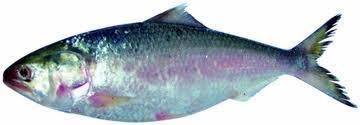 এদেশের নদীতে আছে কত রকমের মাছ।
ছবিতে আমরা কী দেখতে পাই?
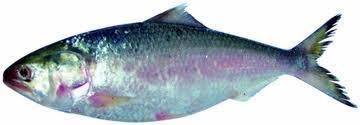 ইলিশ আমাদের জাতীয় মাছ।
ছবিতে আমরা কী কী দেখতে পাই?
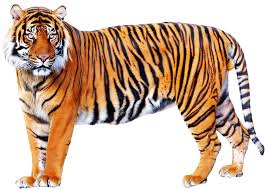 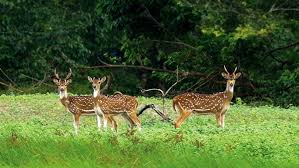 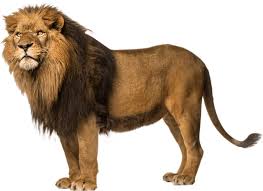 আমাদের বনে আছে নানা ধরনের পশু।
ছবিতে আমরা কী দেখতে পাই?
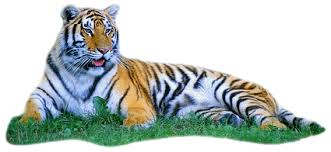 বাঘ আমাদের জাতীয় পশু।
সকলে বইয়ের ৬৮ পৃষ্ঠা বের কর, আমার সাথে পড়।
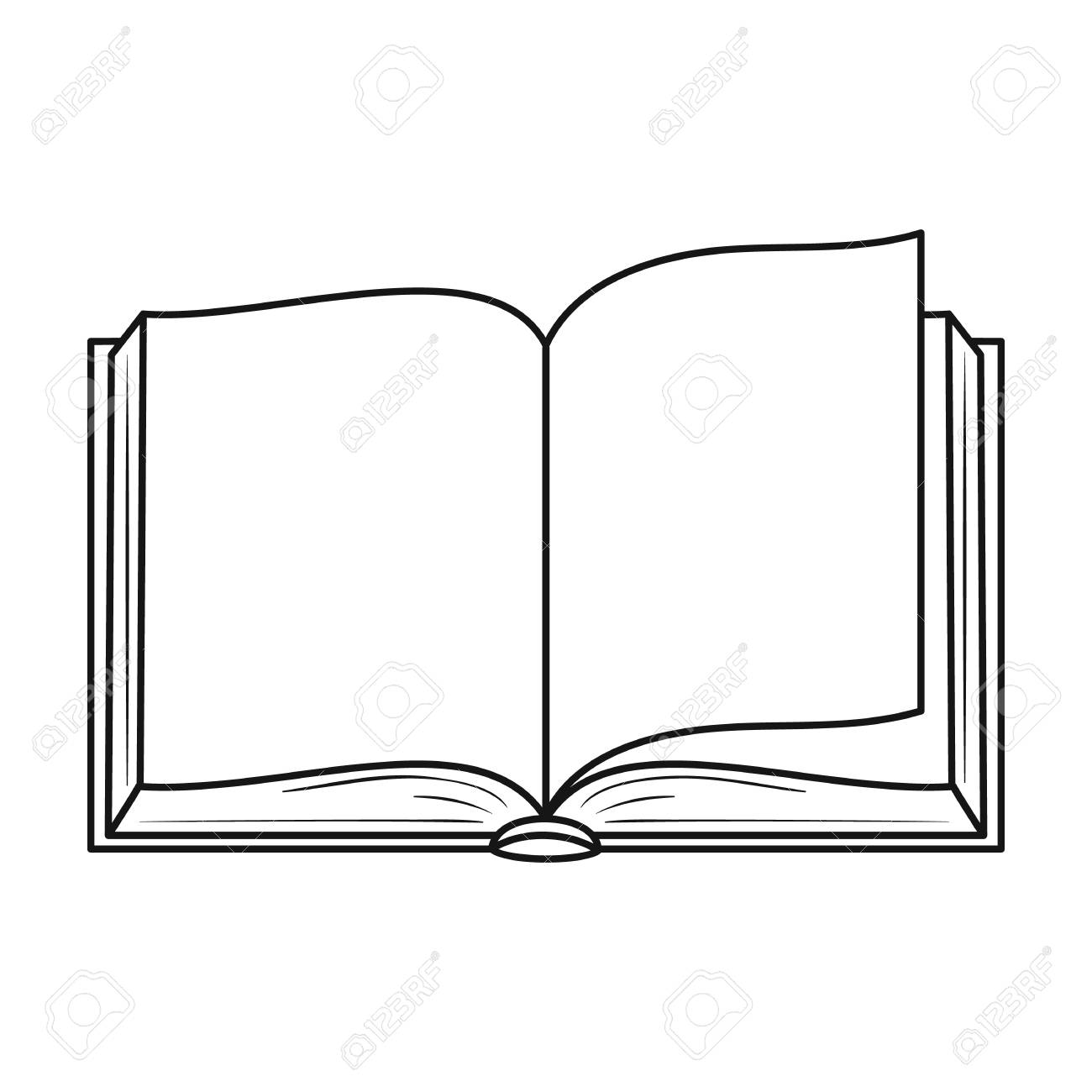 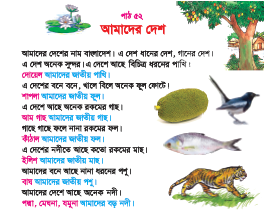 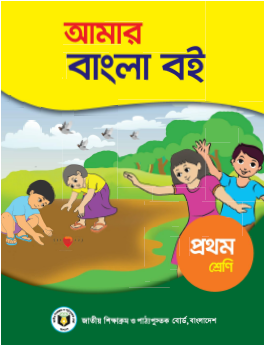 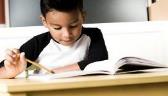 শিক্ষার্থীদের একক পাঠ
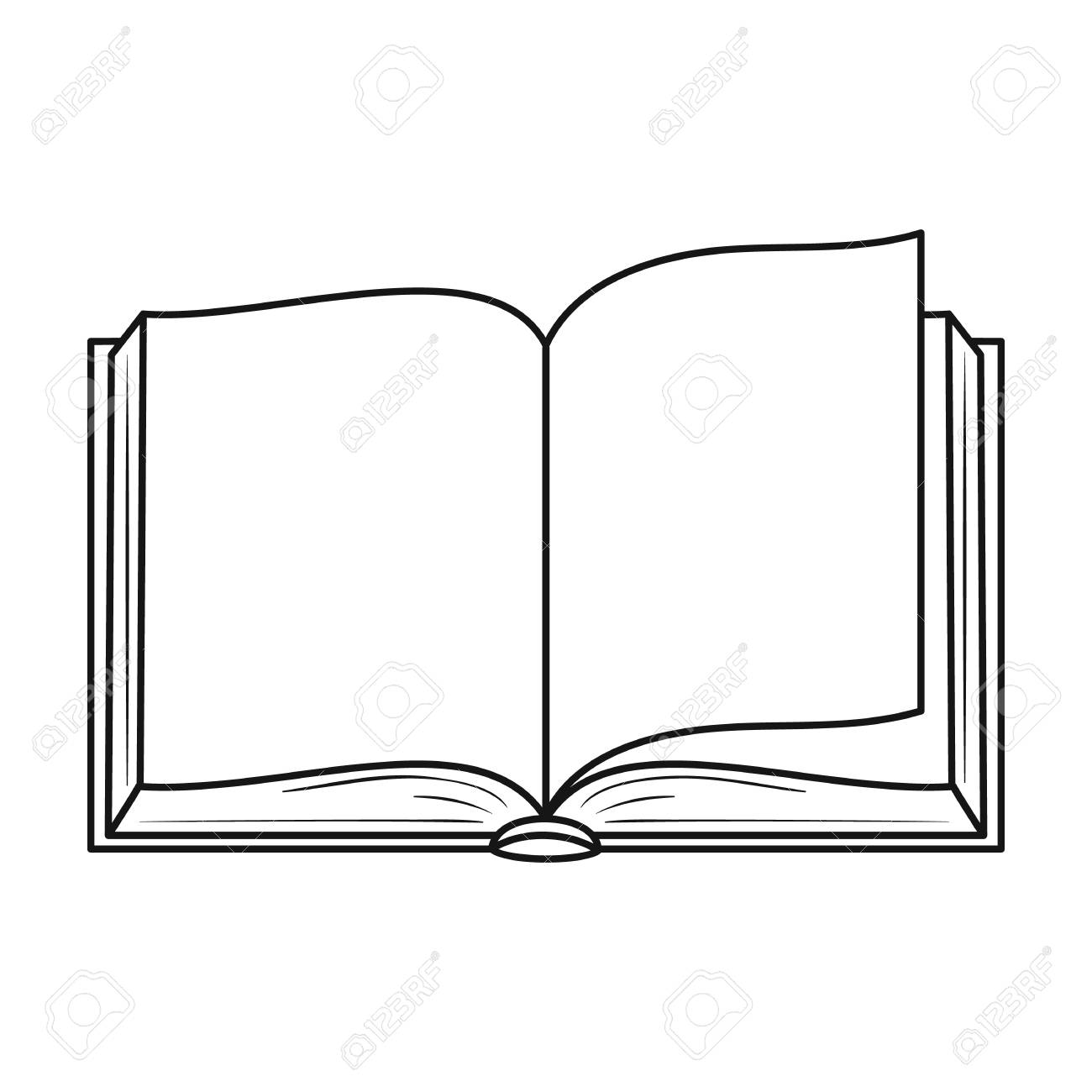 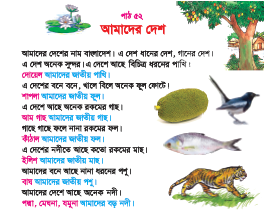 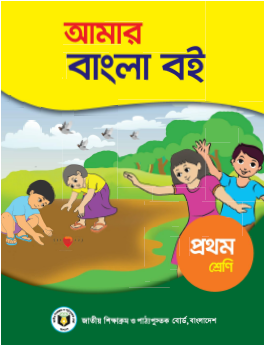 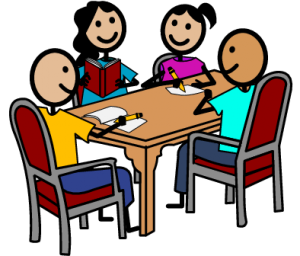 ছবি দেখে,দলে আলোচনা করে সঠিক শব্দ দিয়ে বাক্য তৈরি কর।
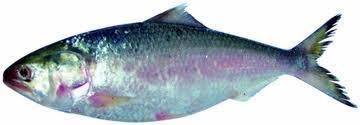 .............আমাদের জাতীয় মাছ।
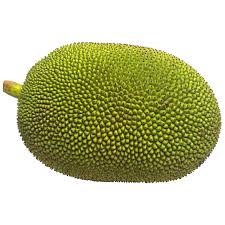 .............আমাদের জাতীয় ফল।
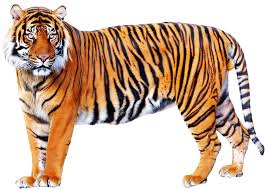 .............আমাদের জাতীয় পশু।
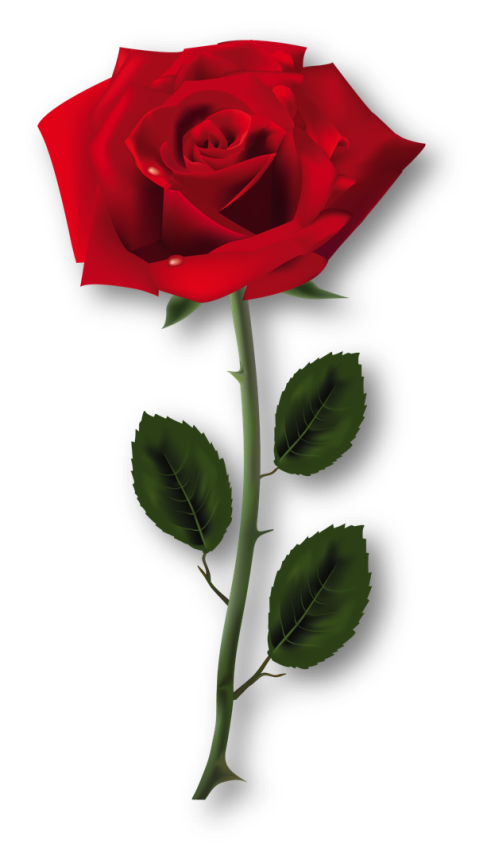 পাঠের বিষয়বস্তু সম্পর্কে শিক্ষকের আলোচনা
মূল্যায়ন
১। আমাদের দেশের নাম কী?
২। আমাদের জাতীয় ফল কোনটি ?
৩। আমাদের জাতীয় মাছের নাম কী?
৪। আমাদের জাতীয় পশুর নাম কী?
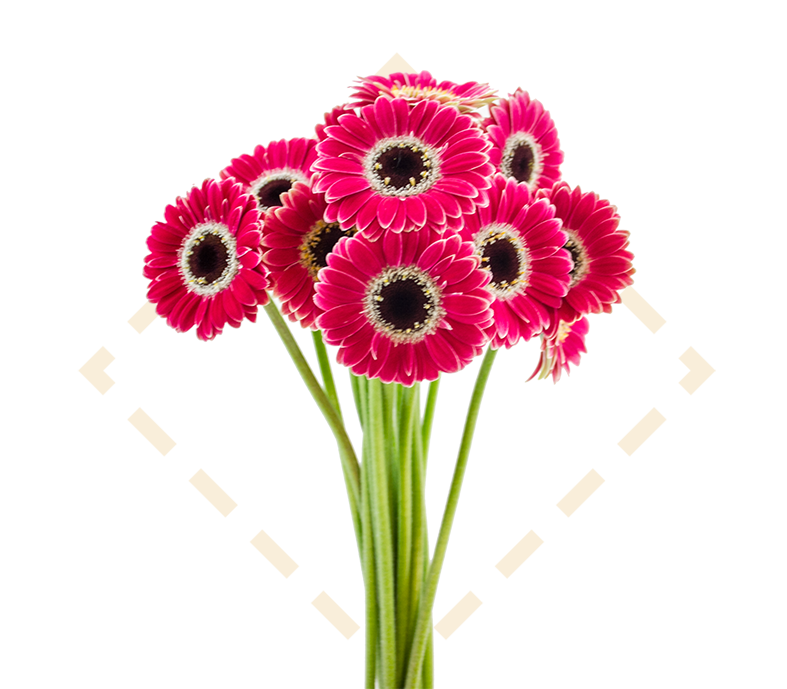 অপারগ শিশুদের পারগ শিশু দ্বারা নিরাময় ব্যবস্থা করবো অথবা  আমি নিজে পাঠটি পড়তে শিক্ষার্থীদের সহায়তা করবো।
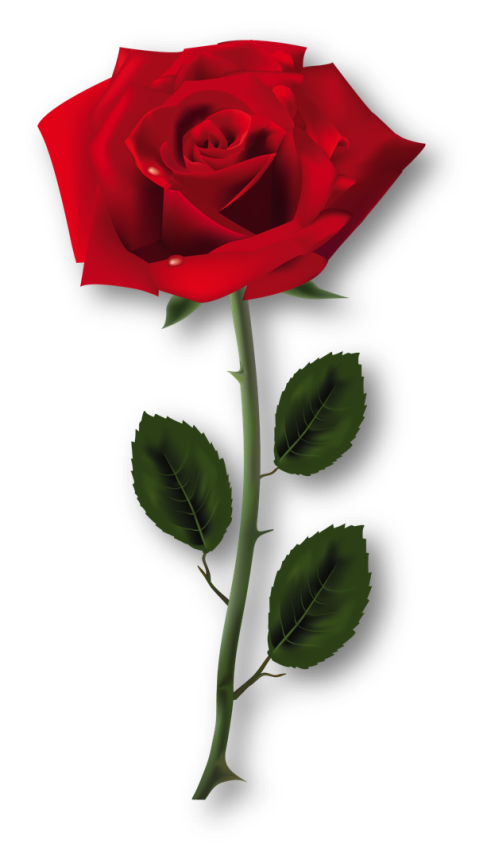 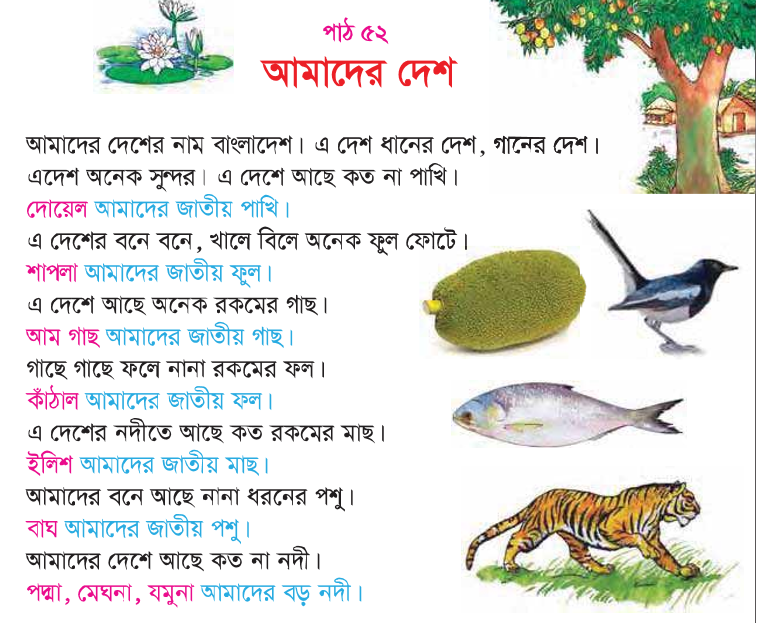 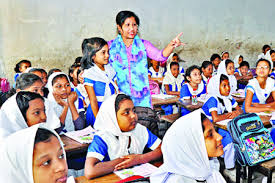 ন্য
বা
ধ
দ